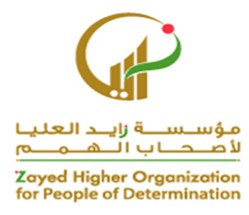 استنتاج أهمية المهن المهمة في حياته ( التاجر - الطبيب - الشرطي - المعلم)
علام منذر حلمي
استنتاج أهمية المهن المهمة في حياته ( التاجر - الطبيب - الشرطي - المعلم)
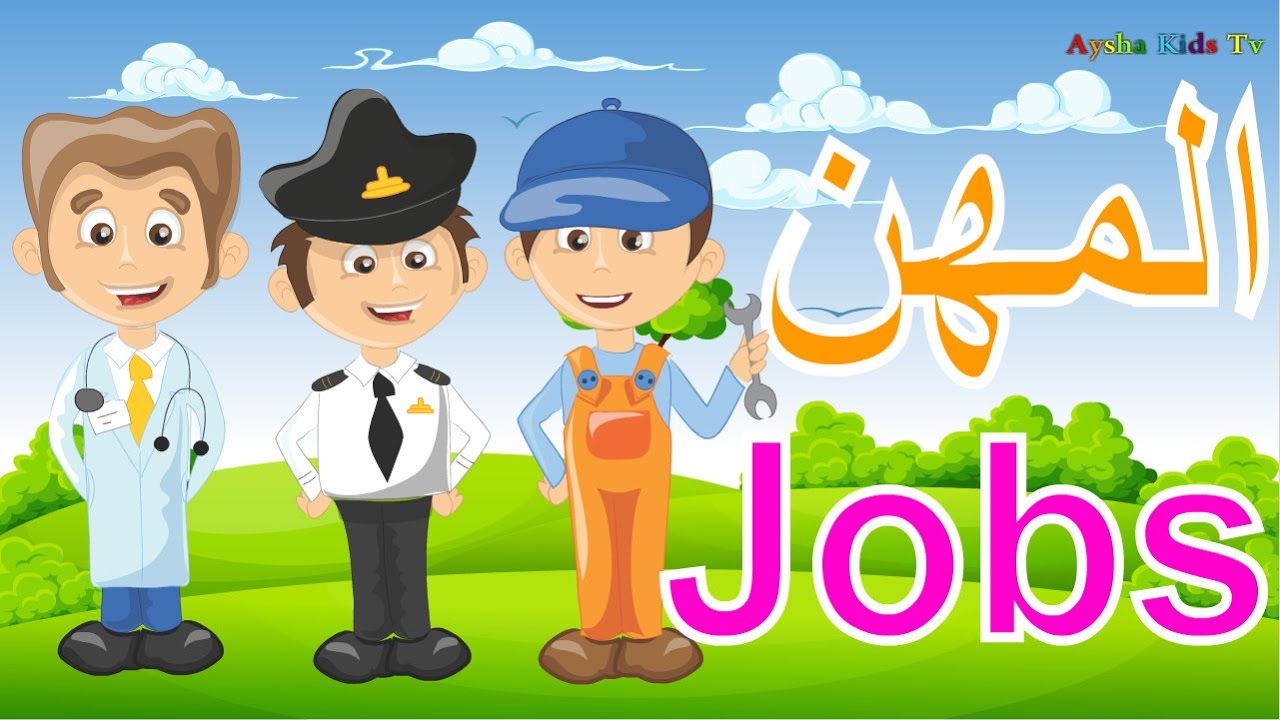 23 August 2020
2
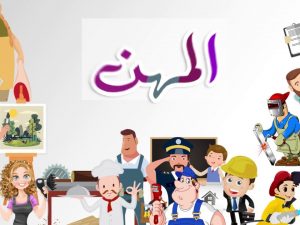 تعليم المهن المختلفة مع بعض الاسئلة
https://www.youtube.com/watch?v=0Oy7o8wycwA
23 August 2020
3
درس تعليمي للمهن
https://www.youtube.com/watch?v=fo-qhV58mdA
https://www.youtube.com/watch?v=j0m-5m6M-w4
23 August 2020
4
استنتاج أهمية المهن المهمة في حياته ( التاجر - الطبيب - الشرطي - المعلم)
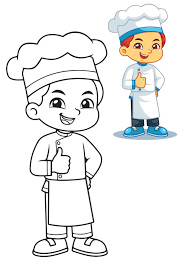 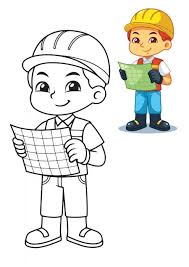 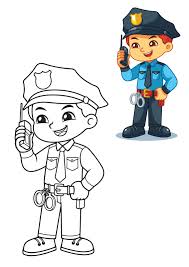 5
استنتاج أهمية المهن المهمة في حياته ( التاجر - الطبيب - الشرطي - المعلم)
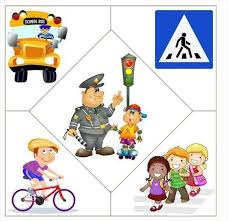 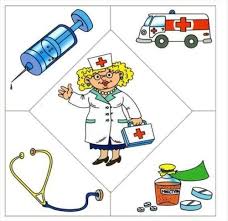 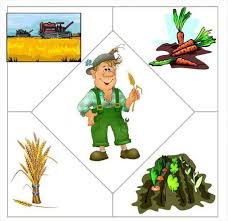 6
استنتاج أهمية المهن المهمة في حياته ( التاجر - الطبيب - الشرطي - المعلم)
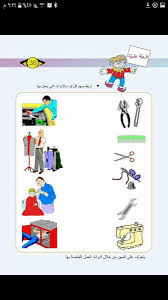 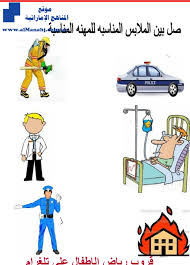 7